Figure 6.  Effect of glutamate and GABA receptor inhibitors on [Ca2+]i response. (A) The left-hand ...
Cereb Cortex, Volume 12, Issue 8, August 2002, Pages 831–839, https://doi.org/10.1093/cercor/12.8.831
The content of this slide may be subject to copyright: please see the slide notes for details.
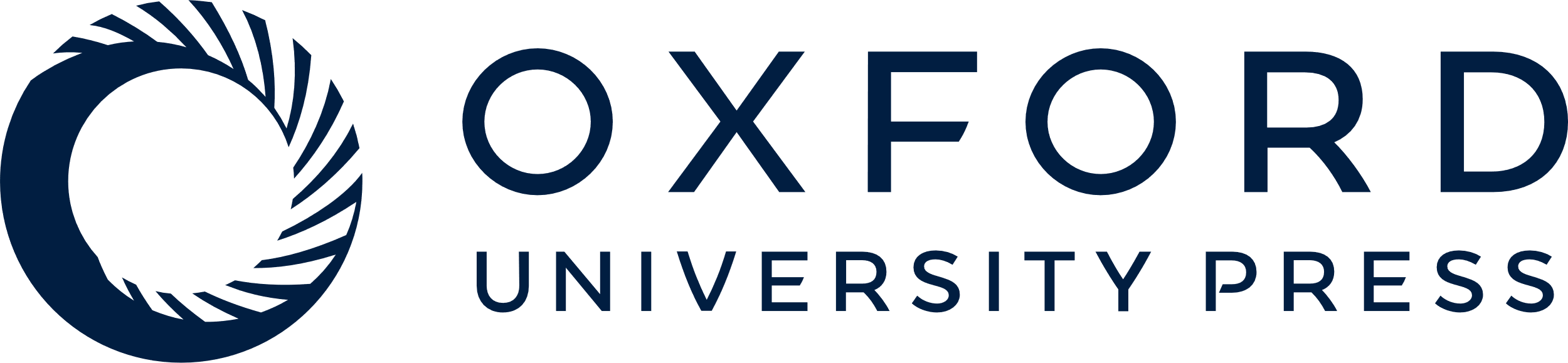 [Speaker Notes: Figure 6.  Effect of glutamate and GABA receptor inhibitors on [Ca2+]i response. (A) The left-hand trace shows the averaged response of six cells to NMDA in a medium containing Mg2+ (1.3 mM). The right-hand trace shows the same cells responding to NMDA in a medium nominally free of Mg2+. The gap between records is 10 min. (B) The left-hand trace shows the averaged response of five cells to NMDA The right-hand trace shows the blocking effect of APV on the calcium response from the same cells. Other details are as in (A). (C) The left-hand trace shows the averaged response of eight cells to kainate. The right-hand trace shows the blocking effect of CNQX on the calcium response from the same cells. (D) The left-hand trace shows the averaged response of six cells to muscimol. The right-hand trace shows the blocking effect of bicuculline on the calcium response from the same cells. In all panels, essentially the same results have been obtained in at least three other slices.


Unless provided in the caption above, the following copyright applies to the content of this slide: © Oxford University Press]